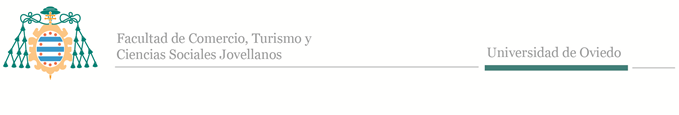 Cátedra de Innovacion Social - Retos del Bienestar
Conferencia
LOS (DES) CUIDADOS DE LARGA DURACIÓN
Y LA SITUACIÓN Y RETOS DEL SAAD

Vicente Marbán
Profesor Titular del Departamento de Economía (Universidad de Alcalá)

Miércoles 22 de marzo de 2023 a las 11:30 h.
Sala Paraninfo - Facultad Jovellanos (Gijón)
Esta conferencia inaugura las actividades de la Cátedra de Innovación Social - Retos del Bienestar
creada recientemente por un Convenio entre la Universidad de Oviedo y la Consejería de Derechos Sociales y Bienestar del Principado de Asturias.
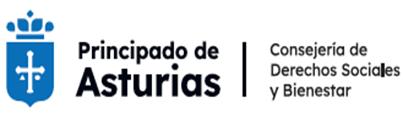 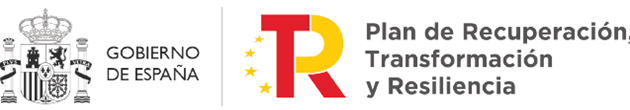 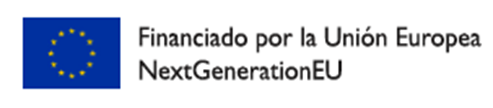